Пишем сочинение налингвистическую темуСИНТАКСИС
ГИА 2013
Источник примеров: Русский язык: типовые экзаменационные варианты.36 вариантов /под ред. И.П.Цыбулько, М:Национальное  образование,  2012
Используя   прочитанный текст из части  2, выполните  на отдельном листе  задание   С2.  Перед  написанием   сочинения   запишите  задание:  С2.
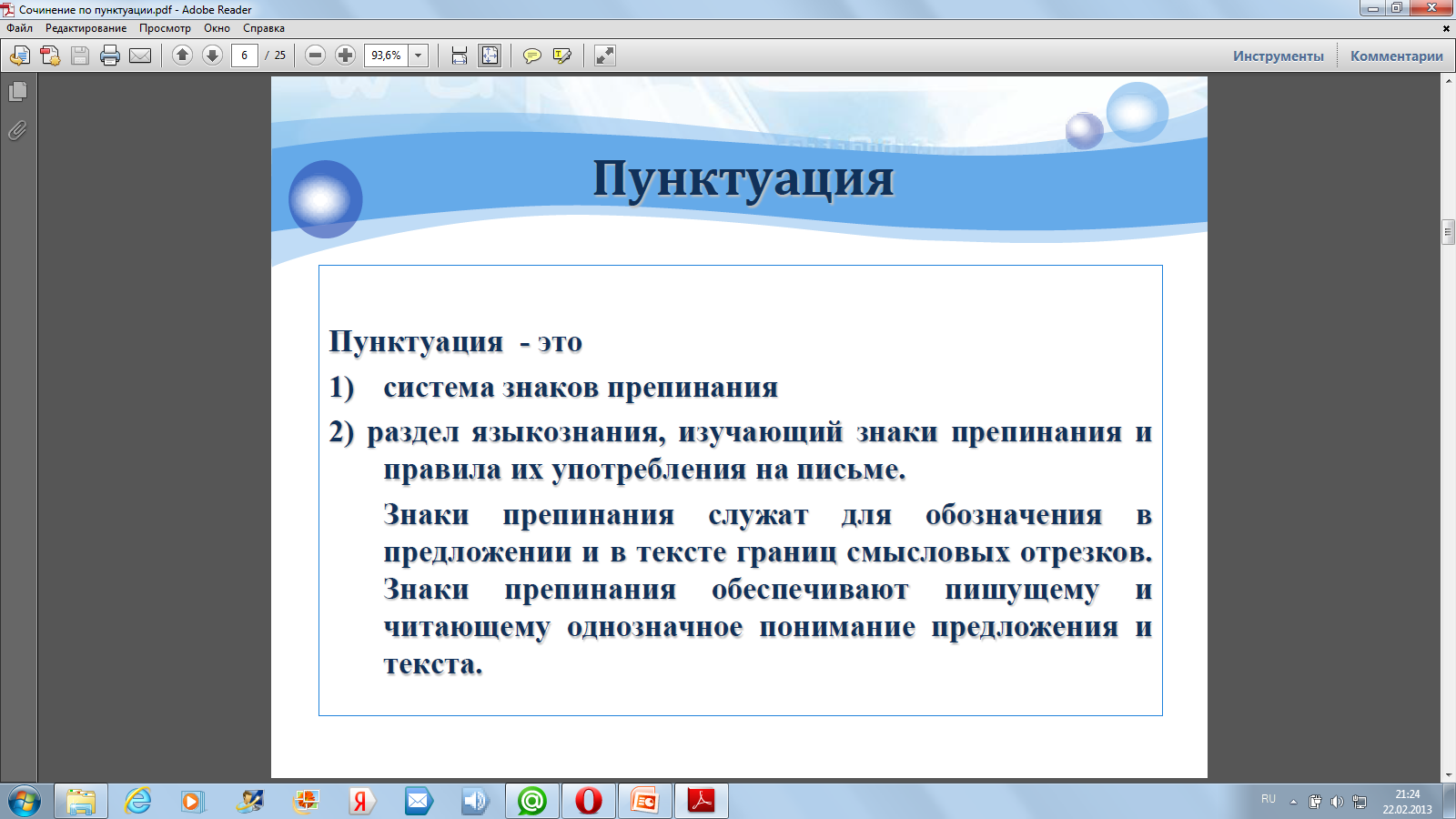 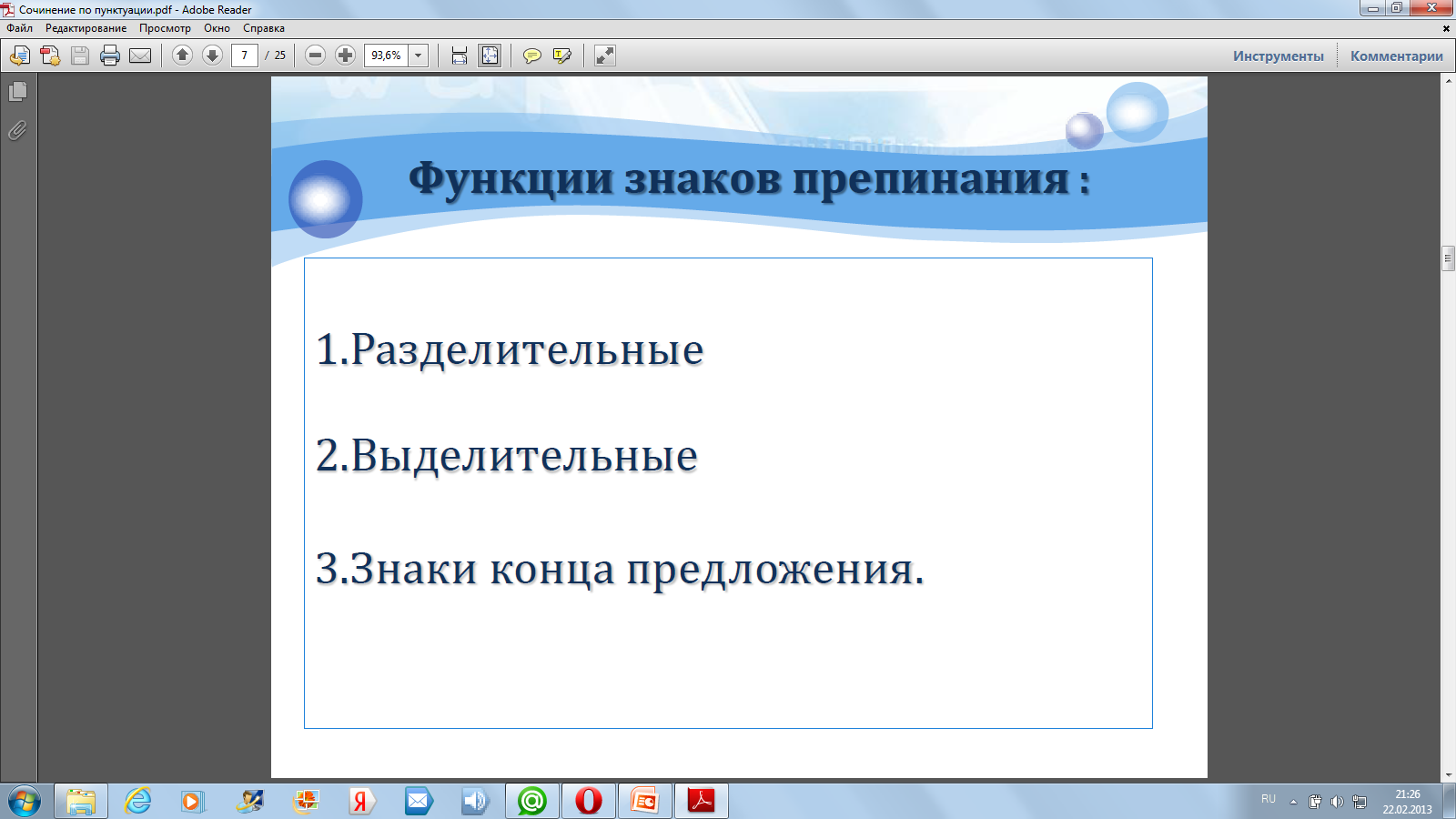 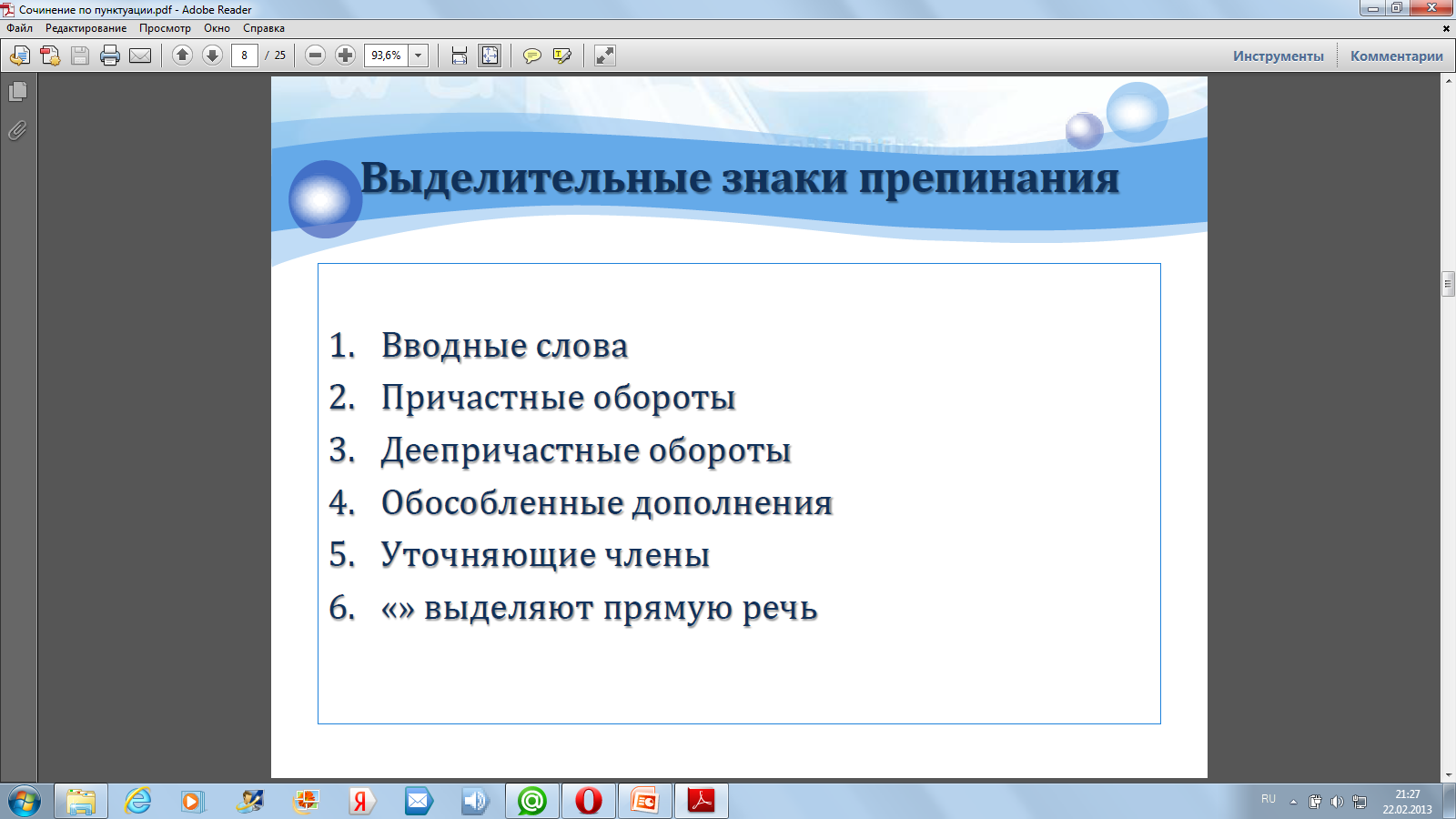 Разделительные знаки препинания
1.Точка,знак  вопроса,  восклицательный знак, многоточие ставятся в конце предложения, они помогают понимать текст, читая его с правильной  интонацией.
2.Запятая разделяет однородные члены, простые  предложения в составе  сложного.
3.Тире разделяет подлежащее и сказуемое; прямую речь и слова автора, простые предложения в составе  сложного.
4.Двоеточие разделяет обобщающие слова и однородные члены; слова автора и прямую речь; простые предложения в составе сложного.
5.Точка с запятой разделяет простые предложения в  составе   сложного.
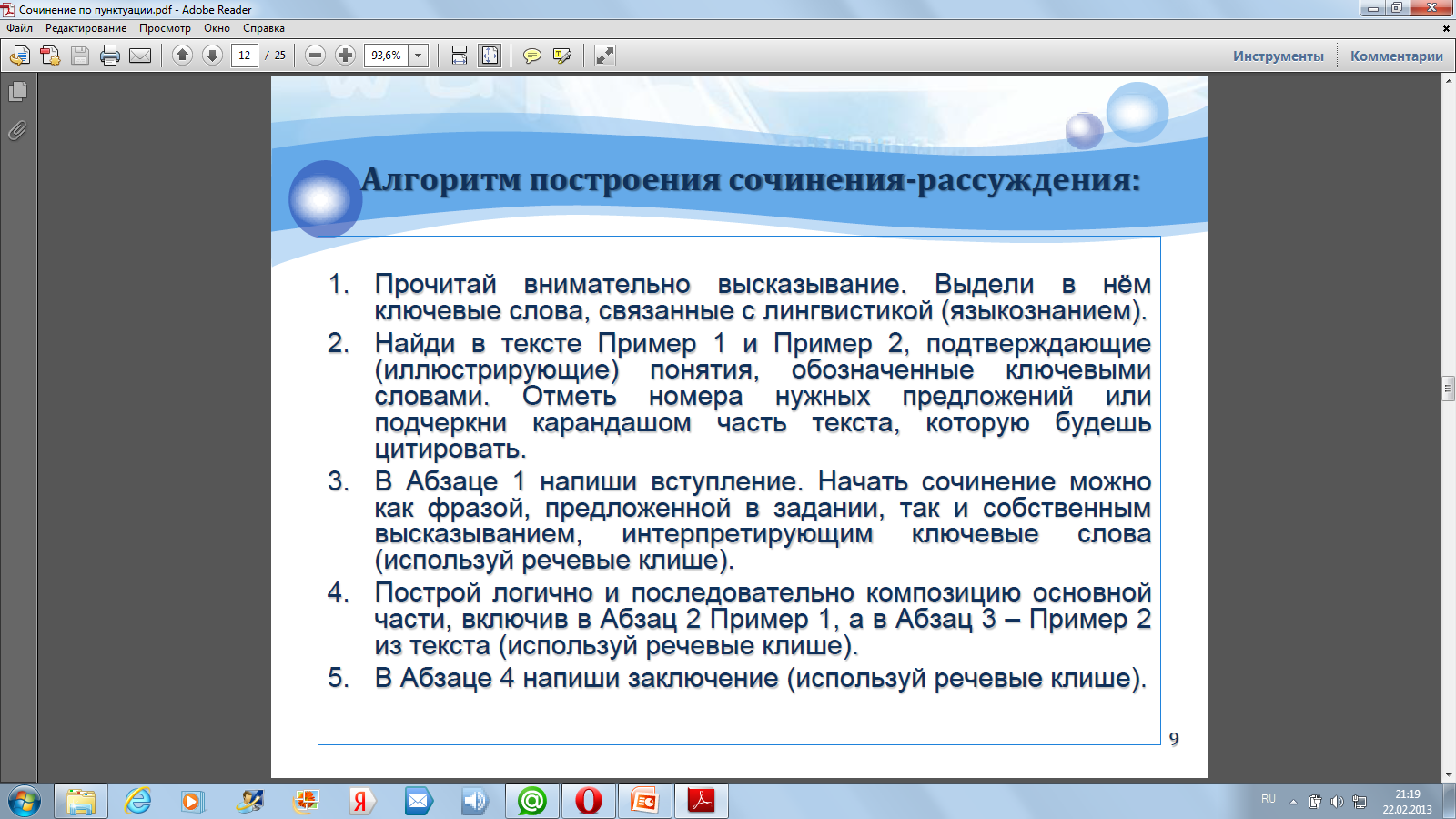 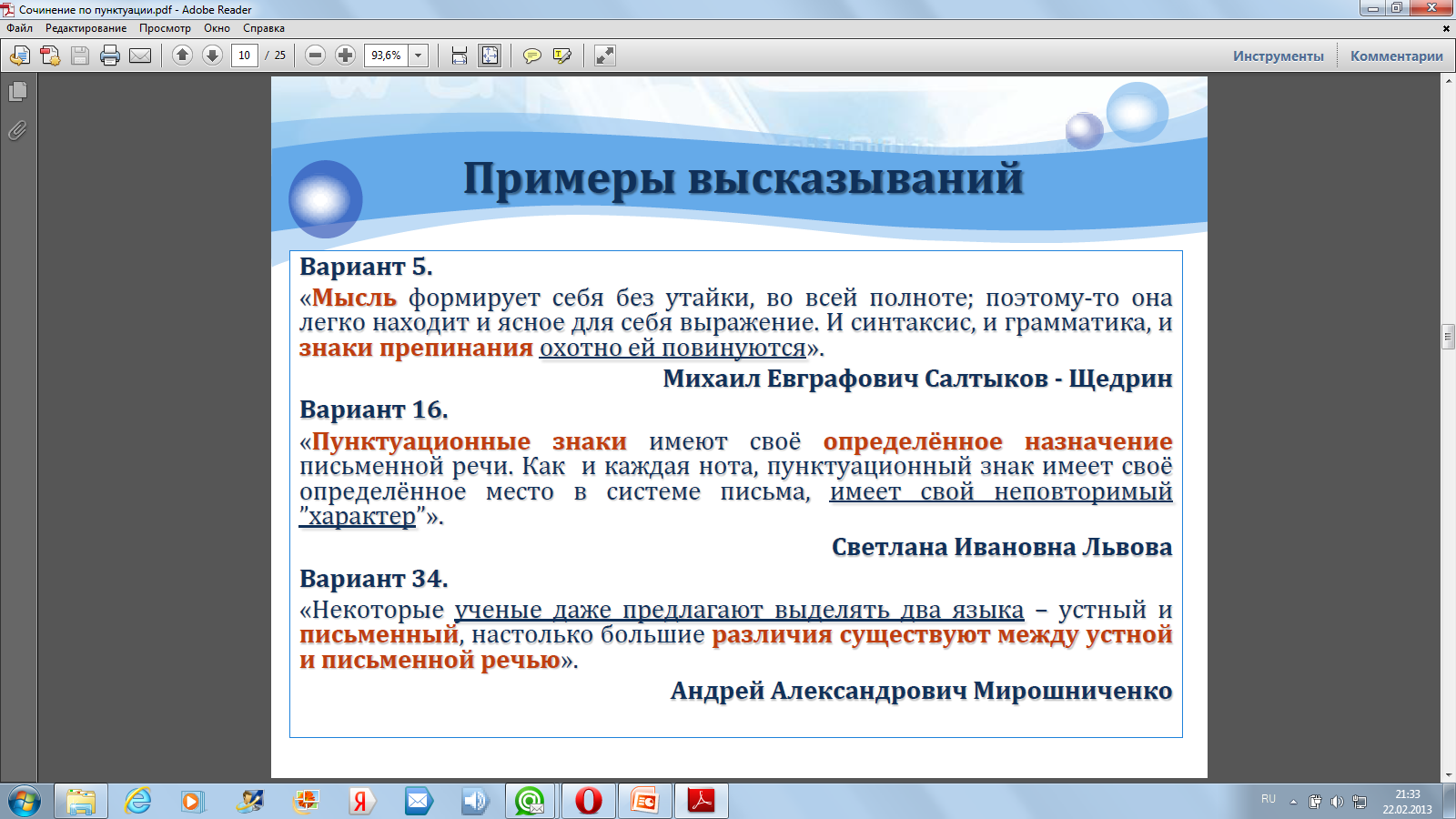 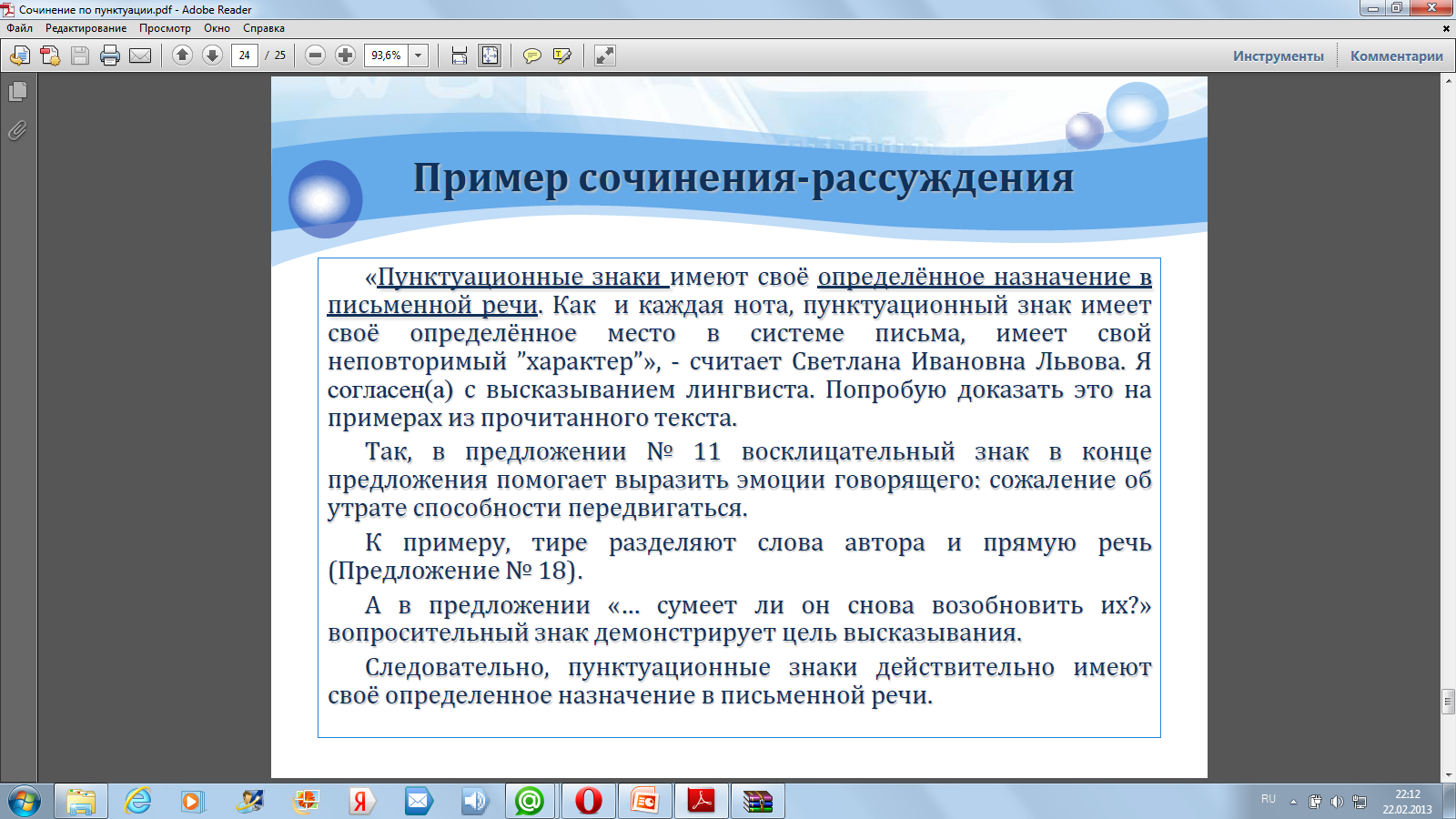